Figure 2.  Grand mean power spectrum and coherence of the raw LFP signal during an entire session. The electrode ...
Cereb Cortex, Volume 13, Issue 4, April 2003, Pages 422–433, https://doi.org/10.1093/cercor/13.4.422
The content of this slide may be subject to copyright: please see the slide notes for details.
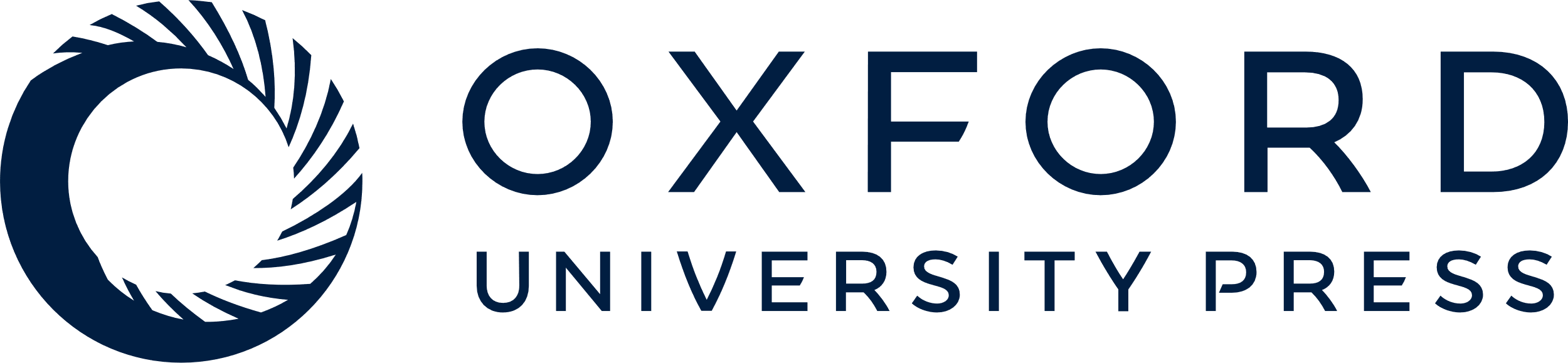 [Speaker Notes: Figure 2.  Grand mean power spectrum and coherence of the raw LFP signal during an entire session. The electrode positions and receptive fields for 15 electrodes in the post-lunate visual areas are as depicted in Figure 1b. For the data shown here, the monkey was awake and seated, but not engaged in any particular task. His scanning movements around the dim recording room determined the structure of his visual input. (a) Power spectral density of the LFP, averaged over all 15 electrodes. (b) Mean pairwise cross coherence between all electrode pairs in the array.


Unless provided in the caption above, the following copyright applies to the content of this slide: © Oxford University Press]